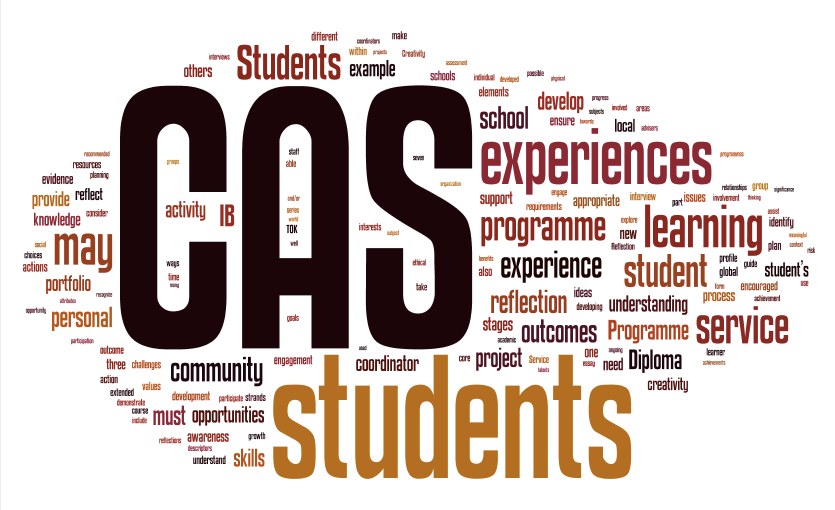 CAS
Creativity, activity, service
creativity, activity, service
Creativity—exploring and extending ideas leading to an original or interpretive product or performance. 

Activity—physical exertion contributing to a healthy lifestyle. 

Service—collaborative and reciprocal engagement with the community in response to an authentic need.
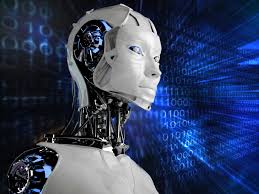 creativity
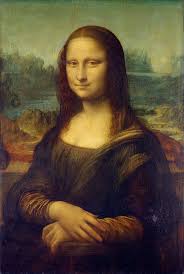 Creativity—exploring and extending ideas leading to an original or interpretive product or performance.
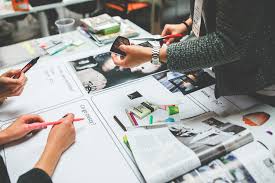 creativity
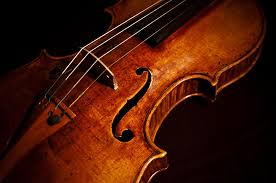 Creativity in CAS provides students with the opportunity to explore their own sense of original thinking and expression. 
Creativity will come from the student’s talents, interests, passions, emotional responses, and imagination; the form of expression is limitless. 
This may include visual and performing arts, digital design, writing, film, culinary arts, crafts and composition. 
Students are encouraged to move beyond the familiar, broadening their scope from conventional to unconventional thinking.
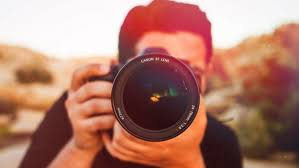 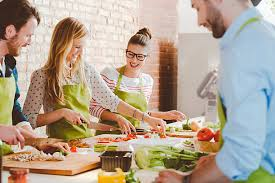 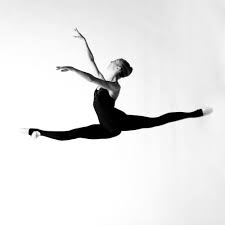 activity
Physical exertion contributing to a healthy lifestyle.
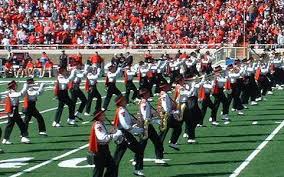 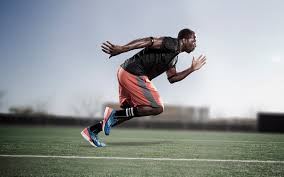 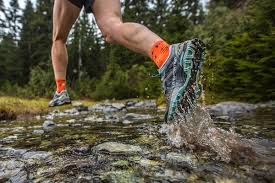 Activity
Activity promotes lifelong healthy habits related to physical well-being.
May include individual and team sports, aerobic exercise, dance, outdoor recreation, fitness training, and any other form of physical exertion that purposefully contributes to a healthy lifestyle. 
Must participate at an appropriate level and on a regular basis to provide a genuine challenge and benefit. Set goals!!!
As with all CAS experiences, students reflect purposefully on their engagement and look for moments of personal significance or inspiration as a call for reflection.
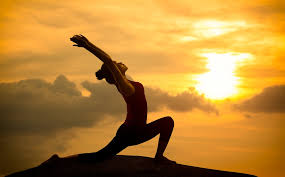 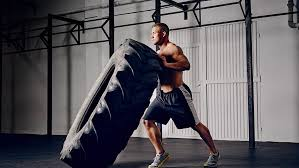 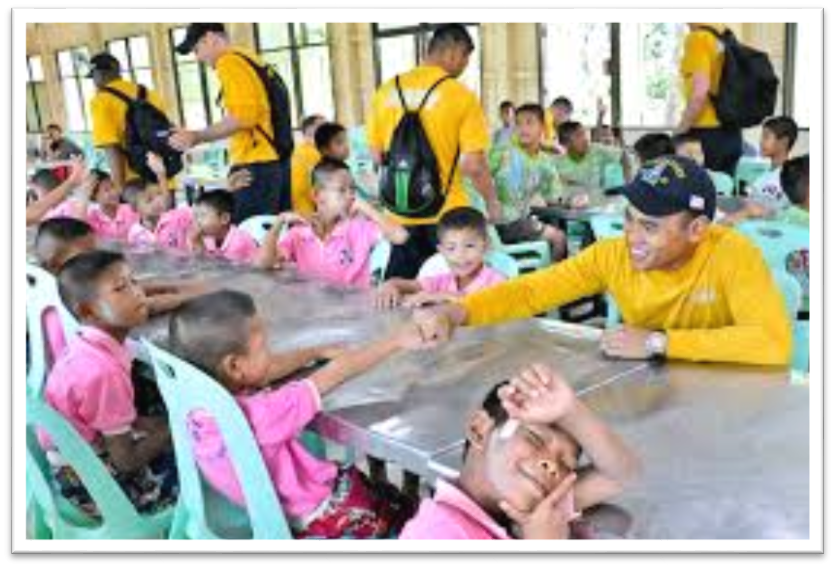 service
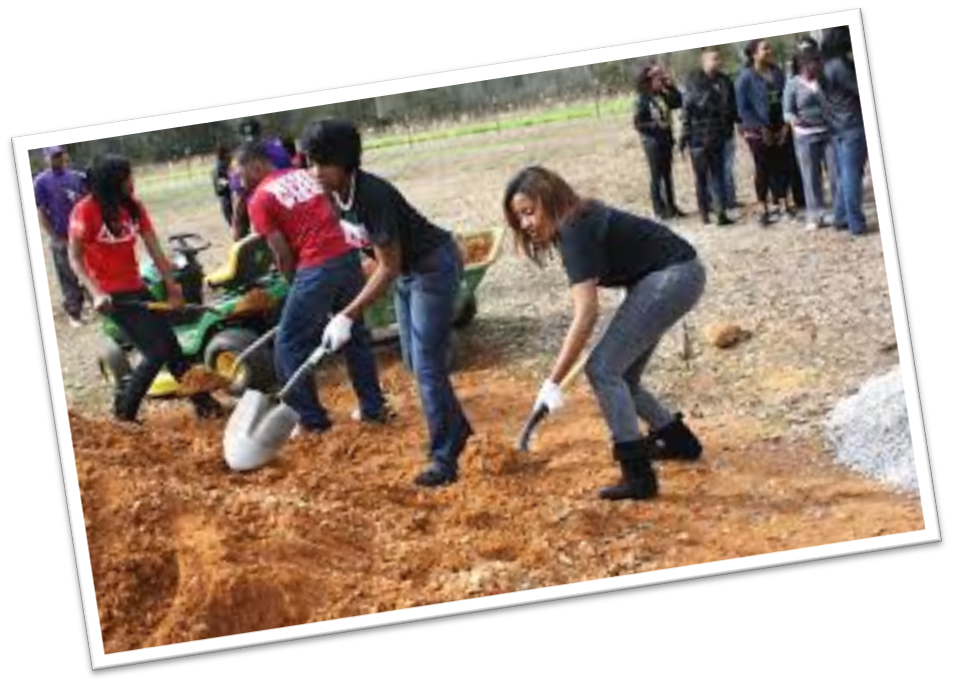 Collaborative and reciprocal engagement with the community in response to an authentic need.
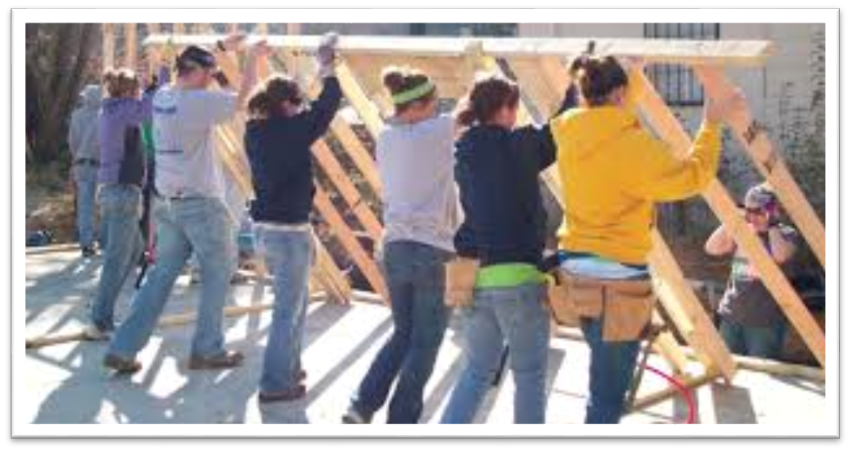 Service
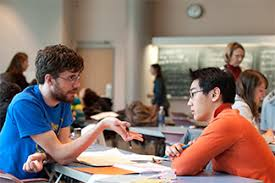 Aim is to understand your capacity to make a meaningful contribution to your community and society. 
Through service, you will develop and apply personal and social skills in real-life situations involving decision-making, problem-solving, initiative, responsibility, and accountability. 
The most transforming elements of CAS are achieved by promoting students’ self-awareness, offering diverse occasions for interactions and experiences and opportunities for international-mindedness.
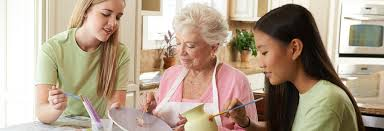 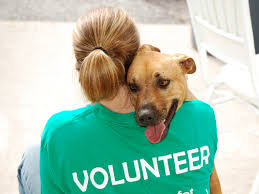 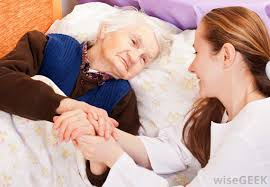 Managebac
You will keep track of your CAS progress in Managebac.
*
You will reflect on experiences at significant moments throughout CAS.
*
You will demonstrate achievement of the 7 learning outcomes in your reflections on Managebac.
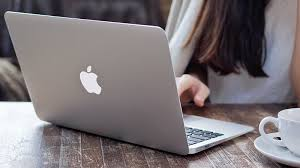 Learning outcomes
LO 1- Identify own strengths and develop areas for growth
LO 2- Demonstrate that challenges have been undertaken, developing new skills in the process 	
LO 3- Demonstrate how to initiate and plan a CAS experience
LO 4- Show commitment to and perseverance in CAS experiences 	
LO 5- Demonstrate the skills and recognize the benefits of working collaboratively 	
LO 6- Demonstrate engagement with issues of global significance 	
LO 7- Recognize and consider the ethics of choices and actions (use CAS experiences to understand the ethical systems explored in TOK.)
Cas project
Students must be involved in at least one CAS project during their CAS program.
The CAS project must be at least one month’s duration.
The primary purpose of the CAS project is to ensure participation in sustained collaboration. 
Individual students identify one or more learning outcomes to further guide their role and responsibilities in the CAS project, and to reflect upon.
The project must challenge students to show initiative, demonstrate perseverance, and develop skills such as collaboration, problem-solving, and decision-making. 
The project can address any single strand of CAS, or combine two or all three strands.
CAS project examples
Creativity: A student group plans, designs and creates a mural. 
Activity: Students organize and participate in a sports team including training sessions and matches against other teams. 
Service: Students set up a recycling program at school. (Is there a need on campus?)
Creativity and activity: Students choreograph a routine for their marching band. 
Service and activity: Students plan and participate in the planting and maintenance of a garden with members of the local community. 
Service and creativity: Students identify that children at a local school need backpacks and subsequently design and make the backpacks out of recycled materials. 
Creativity, activity, and service: Students rehearse and perform a dance production for a community retirement home.